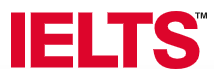 Book 13 General
		      Writing Tasks 1
                Questions (Test 1 to 4)
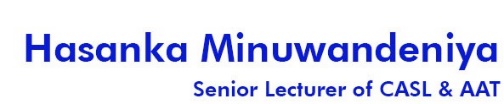 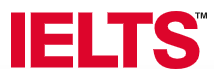 BOOK 13 – General – Test 1
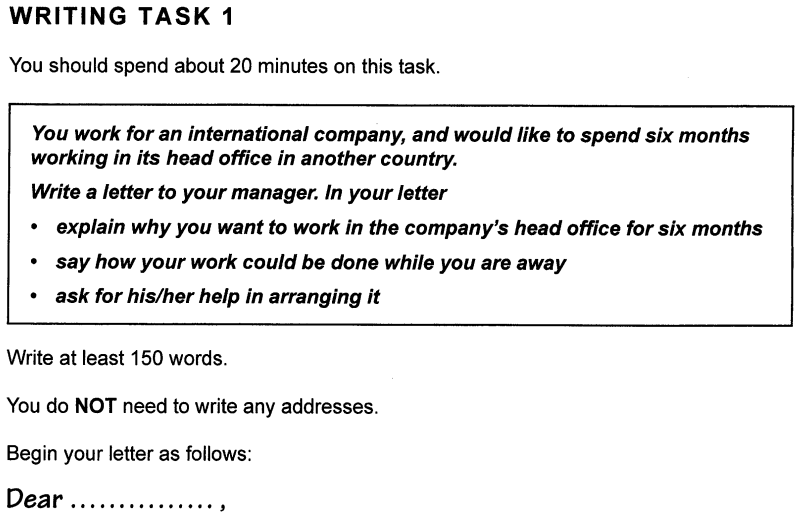 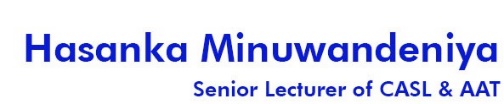 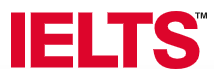 BOOK 13 – General – Test 2
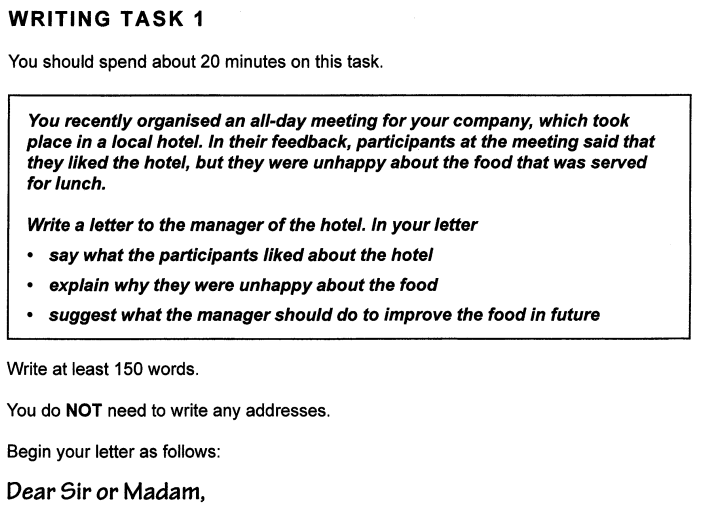 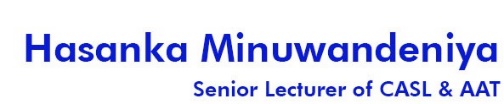 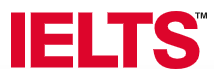 BOOK 13 – General – Test 3
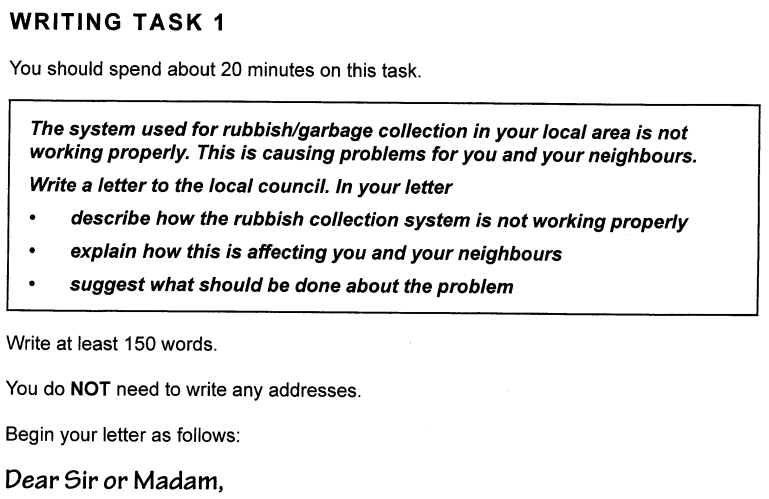 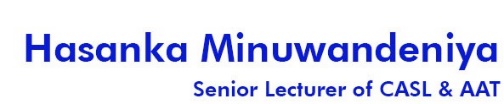 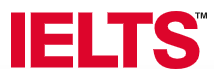 BOOK 13 – General – Test 4
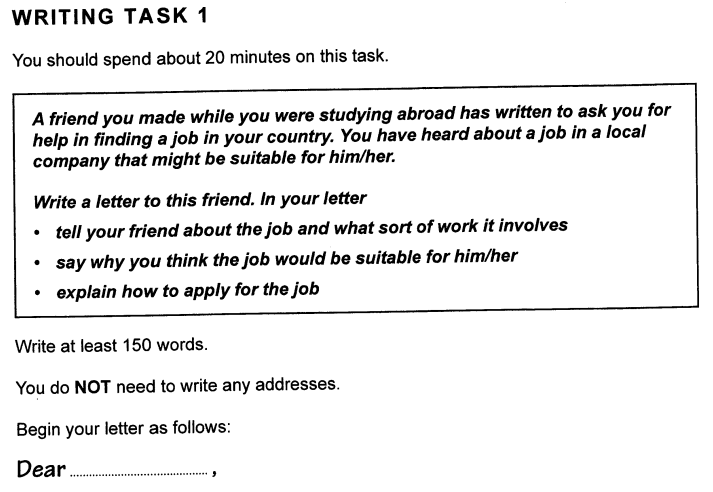 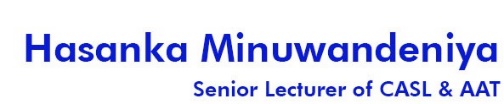 Thank You…!!!
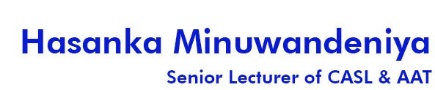